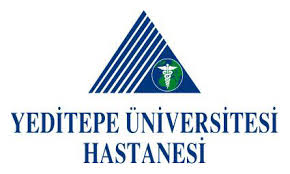 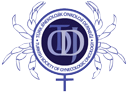 Over Kanserinde Tarama Yapılmalı mı?
Prof. Dr. Meral Aban
Yeditepe Üniversitesi Tıp Fakültesi Hastanesi
Over Kanseri
GLOBACAN 2012
Türkiye
Dünyada 2012 yılında 238.719 yeni over kanseri vakası tespit edilmiş.
Bu vakaların 151.905’i ölmüş

World age-standardize insidans: 6.1 / 100.000
Over kanseri insidansı; 2.400 


Over Kanseri, Mortalitesi; 1.588


Over Kanseri Prevelansı (5 yıl) ; 5.816
Over Kanseri
Evre III ve  IV: 5 yıl overall survival oranı %30 

Evre I’de 5 yıl overall survival oranı %90’ dan fazladır 

Hastaların 2/3 den fazlası Evre III-IV de tespit edilmektedir.
Joshua G Cohen. et al. World J Biol Chem  2014 August 26;5(3);286-300
Over Kanserinde tarama niçin?
Stage I:               %90 survival
Stage III-IV:        %30 survival

Over kanserinin erken evrede teşhisi mortalite oranlarını çok etkilemektedir
                     Tarama çok önemli.
Etkin Tarama için WHO Kriterleri
Over Kanserinde Tarama Niçin Zor?
Evre I’den Evre III’e geçiş zamanı bilinmiyor.
Prekürsör lezyon bilinmiyor.
Over kanserinin yaklaşık %90’ı sporadik.
Taramanın postmenopozal kadınlarda sınırlı olması gerekir.
Over kanserinde prevelans çok düşük olduğu için (50 yaşın üzerindeki kadınlarda 40/100.000) kullanılacak tarama yönteminin sens. ve spes. çok yüksek olmalı.
Daniel L. Clarke-Pearson. New Engl J Med  2009; 361: 170-7.
Taramada Kullanılan Mevcut Yöntemler
Jacobs IJ et al. Lancet 1999;353:1207-10
van Nagell JR et al. Gynecol Oncol;2000: 77:350-56
Jinekolojik Muayene ile Tarama
Bir erken evre over kanseri yakalamak için asemptomatik kadınlarda yapılması gereken jinekolojik muayene sayısı 10.000
Tek başına jinekolojik muayene ile tarama  yetersiz.
Cancer Antigen 125 (CA 125)
Jacobs IJ, Bast RC. Hum Reprod 1989;4:1-12
Cramer DW, et al. Clin Chem 2010; 56:1889-92
Woolas RP, et al. J Natl Cancer Inst 1993; 85: 1748-51
Tek Başına Ca-125 ile Tarama Yapalım mı?
İleri evre over kanserlerinin % 85-90’da yüksek
Sensitivitesi düşüktür  (Evre I olguların sadece %50’sinde yükseliyor) 
Spesifisitesi düşük. (Benign patolojilerde de yükselir) 
Müsinöz tümörlerde sensitivite düşük
Risk faktörü bulunmayan postmenopozal kadınlarda CA 125 ile yıllık yapılan taramada, yakalanan her over kanseri için 30 yanlış + sonuç vermiştir.
Tek Başına tarama için etkin değil
Chu CS. Best Prac & Res Clin Obstet Gynaecol. 2006
Karlos KJ. Ann İntern Med 1994
Harvard Women’s Healt Watch. Volume 17,Number 8, April 2010
Human Epididymis protein (HE4)
Menon U, et al. J Clin Oncol 2005; 23,7919 
Hellstrom I. Cancer Res 2003; 63:3695
The Risk of Ovarian Cancer Algorhythm (ROCA)
Gentry-Maharaj A, Menon U. Best Pract Res Clin Obstet Gynaecol 2012; 26: 243-256)
ROCA Kullanılan Bir Çalışma
13.582 postmenopozal kadın (ort. Yaş 50) ROCA ile değerlendirildi (randomize control trial )

 Specificity  99.8%  and PPV of 19% 

Bu model çeşitli multi-modality screening stratejilerine uygulandı.
Skates SJ, et al. J Clin Oncol 2003; 21: 206s-210s
ROCA Uygulamaları
Normal Kadınlarda yapılan taramalarda
Yüksek Riskli kadınlarda
TVS
ROCA Uygulanan Screening Trials
Skates SJ. Int J Gynecol Cancer. 2012;22: s24-26
Algorhythm
Moore RG. et al.Gynecol Oncol 2009; 112,40-46
Jacobs I, Br J Obstet Gynaecol 1990;97, 922-29
RMI, ROMA, OVA1
Görüntüleme Yöntemleri
Van Gorp T. et al. Eur J Cancer 2012; 48,1649-56
Ultrasonografi – Tarama Çalışmaları
Taramada sadece USG kullanılan 5 büyük çalışma var 

Campbell çalışması TA-USG ile ve PPV %1.5Diğer 4 çalışmada TV-USG kullanılmışSadece Kentucky çalışmasında PPV % 10’a yaklaşmış
Erken evrede tanı imkanı sağlayabilir 
ANCAK, yüksek yanlış-pozitiflik oranı ve asemptomatik hastalarda düşük PPV limitasyonlarını oluşturur
Chu CS. Best Prac & Res Clin Obstet Gynaecol 2006
Ultrasonografi & Kentucky Çalışması
14.469 kadın (>50 yaş veya >25 yaş yüksek riskli kadın) 12 yıl takipAnormal görüntü         4-6 hafa sonra tekrar TV-USG          yine anormal görüntü        Cerrahi 

Sensitivite %89   PPV %9.4
Van Nagell Jr JR. Gynecol Oncol. 2000
USG &Yüksek Yalancı Pozitiflik
3220 asemptomatik postmenopozal kadın ultrasonografi ile taranır ve patoloji saptanan 44 olguya laparatomi yapılır; 3 Over Ca (2si evre I), 41 benign 
Sensitivite %100
Spesifisite %98.7
 PPV %6.7 (1 OK yakalamak için 17 laparatomi yapmak gerekiyor)
Çözüm; Yalancı pozitifliği azaltmak; Morfolojik kriterler, Doppler USG, 3D
Van Nagell JR, cancer, 1991
Doppler ve 3D USG
Çalışmalar Doppler USG’nin erken tanıda standart USG’ye katkı sağlamadığını gösteriyor.
Stein SM, AJR, 1995
 Valentin L. Ultrasound Obset Gynecol . 1999

3D ile ilgili ilk çalışmalar ümit vaat ediyor Sensitivite %100,PPV %50
 Kurjak A, Gynecol Oncol, 2000, Cohen LS. Gynecol Oncol. 2001 
Daha fazla çalışmaya ihtiyaç var
Kombine Tarama Modaliteleri
Tek başına Kullanılan yöntemler over kanseri taramasında yeterli değil.
 
Multimodalite; CA 125 ve Ultrasonografi ile risk hesaplamaları 
Primer Ca-125 ile tara ilave USG veya Primer USG ile tara ilave Ca-125 ekle
Dezavantaj; Yüksek maliyet, yüksek yalancı +, daha fazla cerrahi
Avantaj; Yüksek sensitivite
Einhorn N., et al., Obstet Gynecol 1992; 80: 14-18
Cambell S. Ultrasound Obstet Gynecol 2012;40:245-54
OVARIAN CANCER SCREENING TRIALS
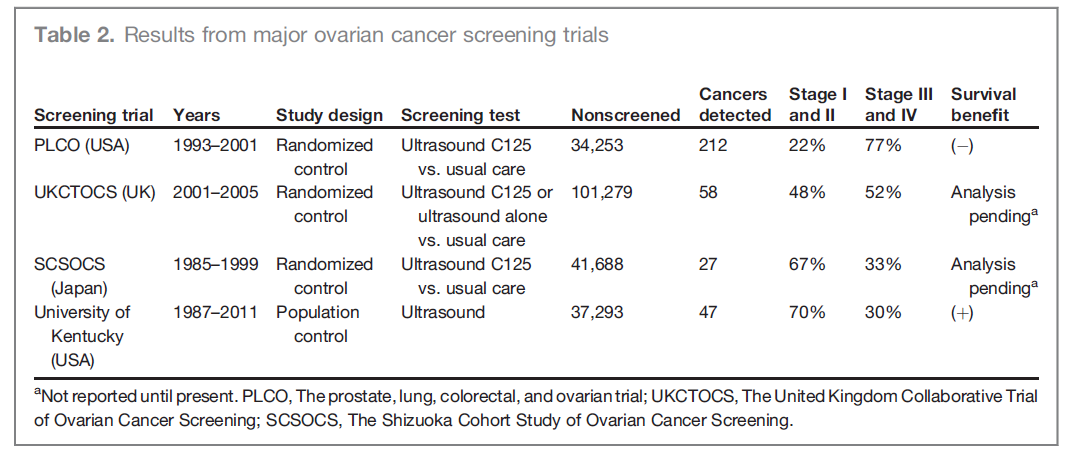 The Prostat, Lung, Colorectal, and Ovarian Cancer Screening Trial (PLCO)
Buys SS. Et al., JAMA 2011: 305; 2295-03
PLCO SONUÇ
Zararları;
3258 olguda yalancı pozitiflik
1080 olguya cerrahi müdahale
Hastaların %15’ inde en az 1 büyük komplikasyon
Genel popülasyonda Ca-125 ve USG ile yapılan tarama over kanseri mortalite oranını azaltmaz!
JAMA 2011; 305; 2303
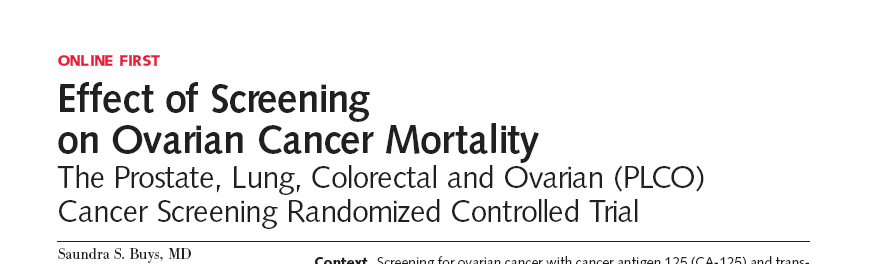 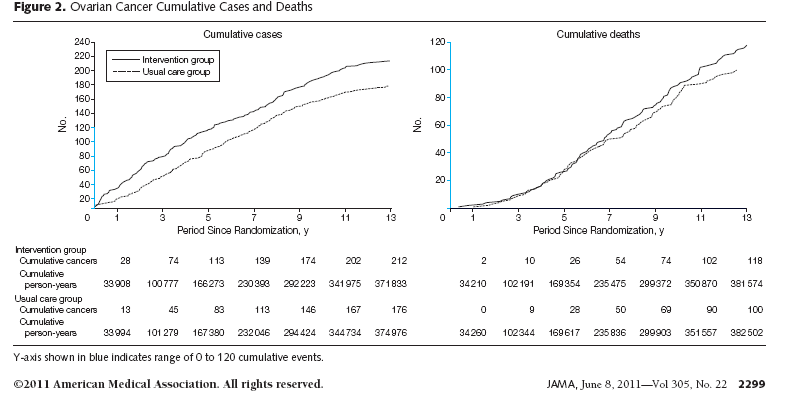 SCSOCS (JAPAN)Randomize Trial (1985-1999)
Over kanserinden ölüm oranı henüz raporlanmadı
UK  Collaborative Trial of Ovarian Cancer Screening (UKCTOCS)
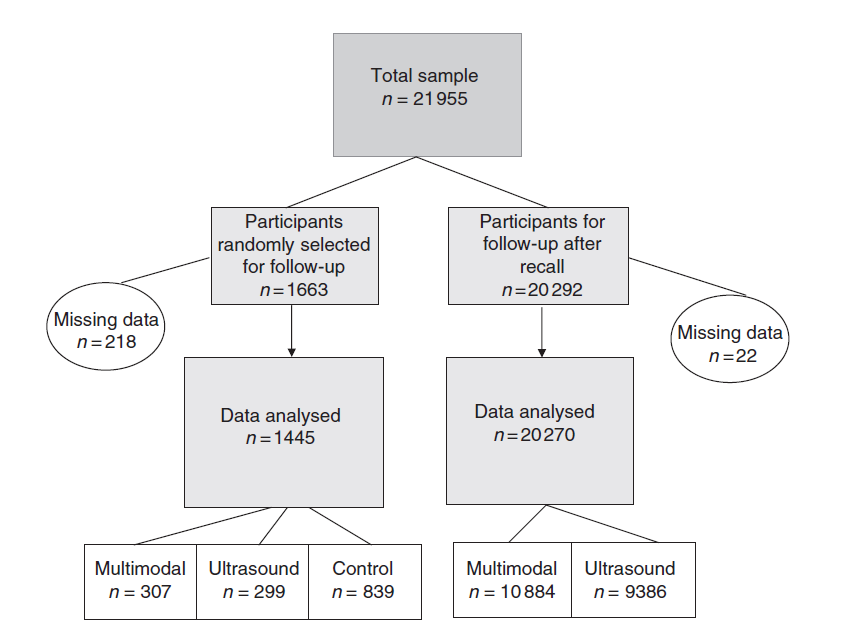 UKCTOCS202638 postmenopausal kadın (50-74 yaşında)
Mortalite oranı 2015 sonunda raporlanacak
Menon U., et al. Lancet Oncol 2009;10:327-340
UKCTOCS’ye katılan kontrol grubunda ; Eğitim düzeyi ve sosyoekonomik düzeyi düşük kadınlarda mortalite oranı (ICD10 kriterleri) daha yüksek
Yüksek Riskli Popülasyonda Tarama
BRCA1, BRCA2 mutasyonu  ve mis-match repair (MMR) gen mutasyonu olan kadınlarda Kümülatif lifetime over kanseri riski sırasıyla, %40-50 ve %20- 30
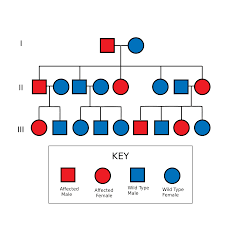 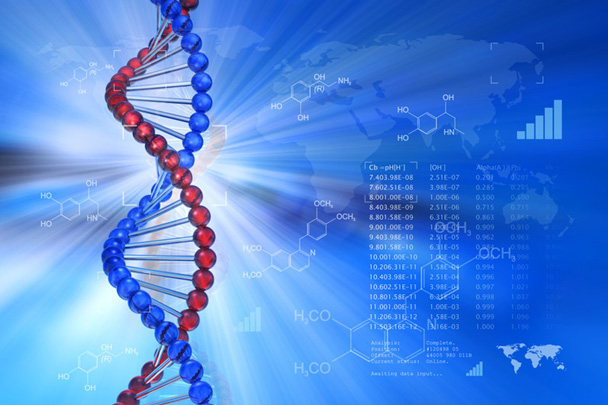 Yüksek Riskli Kadınlarda
Anne, Kız kardeş gibi birinci derece akrabada over ca. varsa
BRCA1 ve BRCA2 gen mutasyonu taşıyıcılığı varsa
Yüksek riskli kadınlarda kombine yöntemler              ( Ca-125 ve TV USG) ile tarama önerilir
Doğurganlığını Tamamlamış kadınlarda Profilaktik ooferektomi
düşünülebilir
Over Ca. Önlenmesi
The United Kingdom Familial Ovarian Cancer Screening study (FOCSS)
Over ve tuba kanseri için %10’ dan yüksek risk taşıyan 3563 Kadın, yılda bir  TV-USG ve CA 125 ile 3.2 yıl taranmış.
Sensitivity:  %81.3 ,  PPV: %25.5 
(Opere edilen 4 kadından biri over Ca.)
National Comprehensive  Cancer Network (NCCN) önerileri;  Yüksek riskli kadınlarda 30 yaşından sonra Ca-125 ve TV-USG ile her 6 ayda bir tarama yapılması önerilmektedir
Rosenthal AN, J Clin Oncol 2013;31:49-57
National Comprehensive Cancer Network Practice Guidelines in Oncology-Genetic
Biomarker Keşiflerindeki Artışlar
Yüksek teknolojiler kullanılarak  The Cancer Genetic Atlas (TCGA)  keşfedilmiştir
Proteome, genome, metabolome ve  transcriptome ölçülebilmektedir.
MALDI-TOF (Matrix assisted laser desorption and ionization time of flight)
SELDI-TOF(Surface-enhanced laser desorpsiyon and ionization time of flight)
Proteomic ‘ ler maalesef over kanseri tarmasında yeterince fayda sağlayamamıştır.
Geniş popülasyonlu  tarama çalışmalarına ihtiyaç vardır.
Zhang B, Ann Clin Lab Sci 2010;40:218-225
Geleceğe Yönelik Düşünceler
Kolorektal ve servikal kanserin prekürsör lezyonlarının olması taramadaki başarıyı arttırmıştır
Prekürsör lezyonlarlar over kanserinin sub tipi ile ilişkilidir.

High grade seröz kanserlerde fimbria ve fallopian tüp içerisinde prekürsör lezyonun varlığına inanılmaktadır. Serous tubal intraepithealial carcinoma (STIC) .

Teoriye göre ovarian kortikal inklizyon kisti içine fibriya parçacıkları implante olmaktadır.
Nik NN. Et al. Annu Rev Pathol 2014; 9: 27-45
Morfolojik ve moleküler seviyede EOC iki ayrı kategoriye ayrılmaktadır
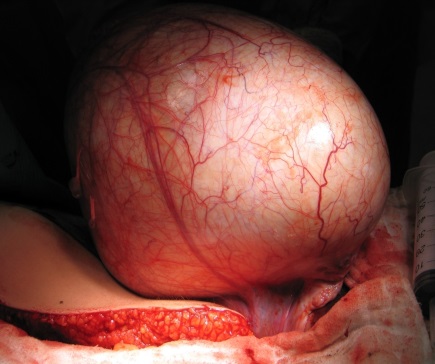 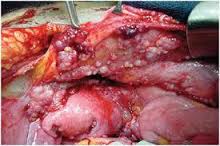 Kurman RJ. Human Pathol 2011;42; 918-931
Over Kanseri
Kurman RJ. Int J Gynecol Pathol 2008;27:151-160
Cancer Specific Biomarkers
Tip I OC ve borderline’da BRAF ve KRAS mutasyonu, tip II’de TP53 mutasyonu var 
İleri evre OC’li hastaların serumlarında circulating tumor DNA (ctDNA) tespit edilebilmiştir (tagged- amplicon deep sequenscing (Tam-seq) yöntemi ile)
Gelecekte teknolojik ilerlemelerle TP53 ctDNA ölçebilmek erken dönemde kanseri tanımada çok önemli olabilir.
Joshua G Cohen, World J Biol Chem 2014 ;26:5(3):286-300
Over Kanseri Servikal Smear ile Tespit Edilebilirmi?
Bazı çalışmalarda OC’lerinin bir kısmında rutin pelvik muayne sırasında standart servikal sıvı bazlı sitolojide tümör DNA’sı tespit edilebilmiştir.
Endometrial pipelleye benzer bir instruman ile teorik olarak fallop tupünden ve overden gelen hücreler toplanarak tümör DNA ları tespit edilebilecektir.
Forshew T,  Sci Transi Med 2012; 4:136
Kindle I, Sci Tranci Med 2013; 5:167
Öneriler
Major medikal ve halk sağlığı organizasyonları genel popülasyonda henüz over kanseri için tarama önermemektedir.
American College of Obstetricians and Gynecologists; Asemptomatik kadınlarda over kanseri taraması önermemektedir.

 The American Cancer Society ; Over kanserinin erken dönemde teşhis edilmesinde tarama testleri etkili değildir. Ancak; TVUSG ve Ca-125 yüksek riskli kadınların taranmasında etkin bir yöntem olarak kabul edilmektedir.
American College of Obstetricians and Gynecologist Committee on Gynecologic Practice.Obstet Gynecol,2011;117:742
American Cancer Society/Atlanta:American Soc. 2012
al
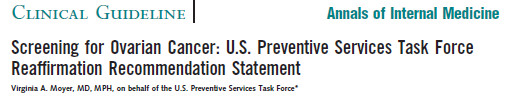 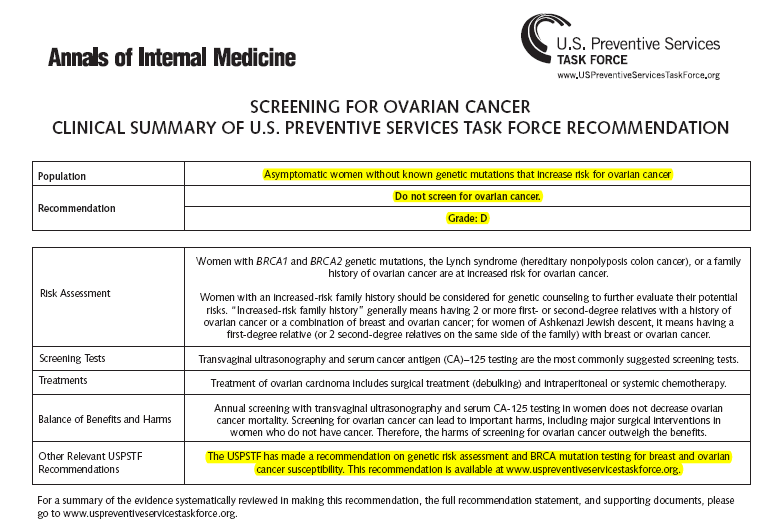 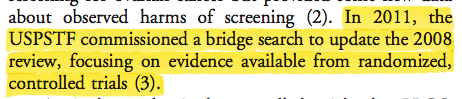 Sonuç
Over kanserini erken dönemde teşhis edebilirse outcome iyi.

Erken dönemde teşhis için etkili tarama stratejilerine ihtiyaç var.

Taramada multy modal stratejiler kullanılırsa erken dönemde yakalama sensitivitesi arttmaktadır.

Sonucu açıklanan hiç bir çalışmada over kanseri taraması ile ölüm oranında azalma sağlanamamıştır.

UKCTOCS çalışmasında multimodal yöntemler ile sensitivite artmıştır, fakat final mortalite analizi 2015 sonunda rapor edilecektir.

Yüksek riskli kadınlarda NCCN  her 6 ayda bir Ca-125 ve TVUSG ile tarama önermektedir.
Majör sağlık organizasyonları henüz genel popülasyon için over kanseri taramasını önermemektedir.
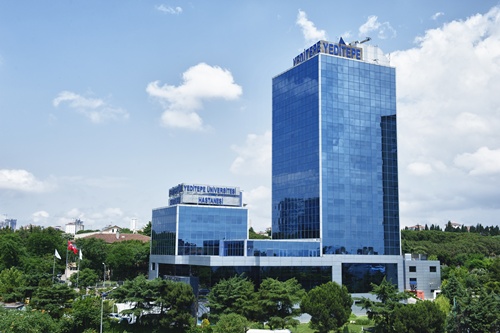 Teşekkürler……
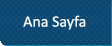 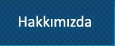 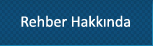 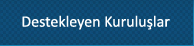 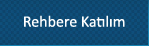 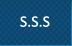 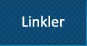 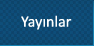 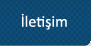 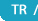 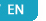 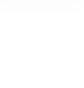 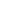 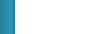 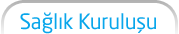 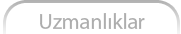 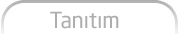 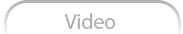 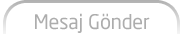 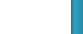 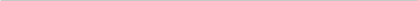 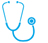 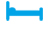 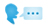 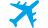 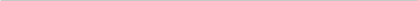 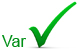 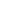 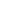 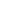 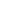 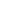 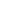 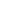 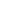 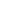 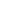 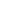 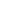 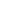 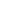 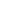 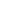 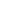 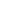 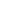 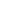 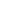 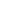 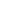 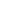 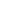 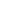 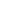